CONTEMPORARY INDIA AND EDUCATIONB.Ed., I Year     B. JANAKIRAMAN M.Sc., M.Ed., M.Phil., SLET(Edn) ., (Ph.D)Assistant Professor,Subham College of Education,Madurantakam.
Policy Frameworks on Education: Pre-Independent India
Vedic System of Education
Buddhist System of Education
Objectives of Vedic Education
Physical and Intellectual development
Teacher Centered
Religious and Spiritual
Knowledge the third eye
Not Merely book learning
Preservation and Spread of Culture
Development of Character and Personality
Vedic System of Education
Vedas are known as ‘Sruthi’. Sruthi means those which are directly heard and they are divine revelations.
The term ‘Veda’ means Knowledge or Wisdom
Basic Vedas : There are four Types,
 1.   Rig Veda 
 2.   Yajur Veda 
3.    Sama Veda
 4.   Atharvana Veda
Vedanthic Education
Aims of Education
The spiritual personality is the central core of the Vedantha Philosophy. In education we have to ‘Respect the individual personality’ as the object of transformation.
Education should help pupils for their self-realisation.
Development of personality.
2. Curriculum
 The Vedic curriculum consisted of the learning of Vedas, Upanishads, Siksha, Kalpa, Vyakarna, Niraktha, Chanda and Jyothisha.
Study of classics like Ramayana and Mahabaratha.
Vedanthic Education
3. Gurukula System of Education
 Children had to spend their students days, called ‘Brahmacharya’ at the residence of the ‘Guru’ called ‘Ashram’, which were generally located on the outskirts of towns.
All facilities like free food, clothes and stay were provided in the Ashram.
4.Method of Teaching
   Saravana- Listening of text
   Manana-  Reflection on their meaning
   Nididyasana-  Meditation as the  methods to master knowledge.
Teacher –student’s  relationship
Every student was required to serve his teacher  compulsorily.
The students obeyed the guru, any violation of Guru’s instructions give punishment.
Guru had full autonomy.
Teacher centered Education.
Lecture method is used.
Sanskrit language used.
Role of Teacher
Teacher influenced the learner through his life method.
Teacher was considered as the spiritual father of the students.
Teachers are higher calibers.
Teacher possessed high moral character.
Discipline in Vedic system
Students were promoted to maintain self discipline through life.
Punishment were given for indiscipline.
Schedule were maintained to reduce the incidence of interpersonal conflicts and indiscipline.
Compulsory Brahmacharya.
Merits of Vedic Education
Education was free for all Eligible learners.
Teaching-learning process took place in natural surrounding.
Pupils lived in a simple and pure life of ‘Brahmacharya.’
Teachers commanded high respect and dignity from all the sections of the society.
All pupils were treated alike irrespective of their social status.
Demerits of Vedic Education
Education was provided only to Brahmins, Kshatriyas and Vaisyas and denied to Sudhras.
Women Education was not given any importance.
Medium of instruction was Sanskrit.
Some considered the service rendered by pupils in the household activities of the teacher, as slavery.
Vedas were given undue importance in the curriculum.
Buddhist system of Education
Bhudhhism , the religion founded by Lord Buddha, who was born in India in the 6th Century B.C. 
The three works are
      ‘Suttas’ (utterances) 
      ‘Vinaya’ (rules of discipline)
       ‘Abhidhamma’ (Philosophical discussion)
The Teachings of Buddha
The four Noble Truths
There is suffering 
There is a cause of suffering
There is  cessation of  suffering
There is a way leading to cessation of suffering (NIRVANA)
PRINCIPLES OF BUDDHISM
Paphajja – Ceremony
Duration - 12 Years
Dress-   Yellow Cloths
Language-  Palli
Eight fold path of NIRVANA
    Right     Faith, Resolve, Action,  Living, 
               Speech, effort, Thinking, Concentration
Aims of Education
Development of Personality
Physical and Intellectual development
Religious and Spiritual development
 Character building
Promotion of social efficiency and happiness
Presentation of spread of culture
Aims of Education
Development of Personality.
The goal of Buddhist education is to attain wisdom.
Physical and Intellectual development.
Religious and Spiritual development.
 Character building.
Promotion of social efficiency and happiness.
Presentation of spread of culture.
Curriculum
The  curriculum was  spiritual in nature. The aim of Education was to attain salvation. In primary Education 3 R’s ( Reading, Writing and Arithmetic) were taught. 
 In higher education religion, philosophy, ayurveda, military training etc., were included. Everyone was free to choose his subject without any restriction.
Methods of Teaching
The Core of Buddha’s teaching contains three major points, 
Discipline
Meditation and
 Wisdom- Wisdom is the goal and deep meditation or concentration in the crucial process toward achieving wisdom.
Discipline
Discipline through observing the precepts, is the method that helps one to achieve deep meditation; wisdom will then be realized naturally.
Merits
Students were admitted for education without any discrimination of sex and caste.
Vedas and rituals were denied.
Subjects of human utility like medicine, painting, sculpture, Mathematics and astronomy were given importance.
People’s language of ‘Palli’ was employed as medium of instruction.
Universities were established for higher education.
Budhha Bikshus were the teachers.
Righteous conduct and pure life were stressed.
References
Bhushan, Ritu, Indian History(Ancient Indian History) volume 1,shree publishers &     
               Distributers, New Delhi,2010,P.52.
2.Nagarajan K (2009),Education in the Emerging  Indian Society, Ram Publication,        Chennai.
3.Periannan (2016),Contemporary India and Education, Vanitha Pathippagam,Chennai.
4.  http://www.accesstoinsight.org/tipitaka/dn/dn.31.0.nara.html
 5. http://www.archive.mu.ac.in,op.cit.
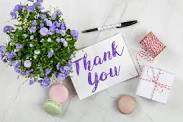 Thank you